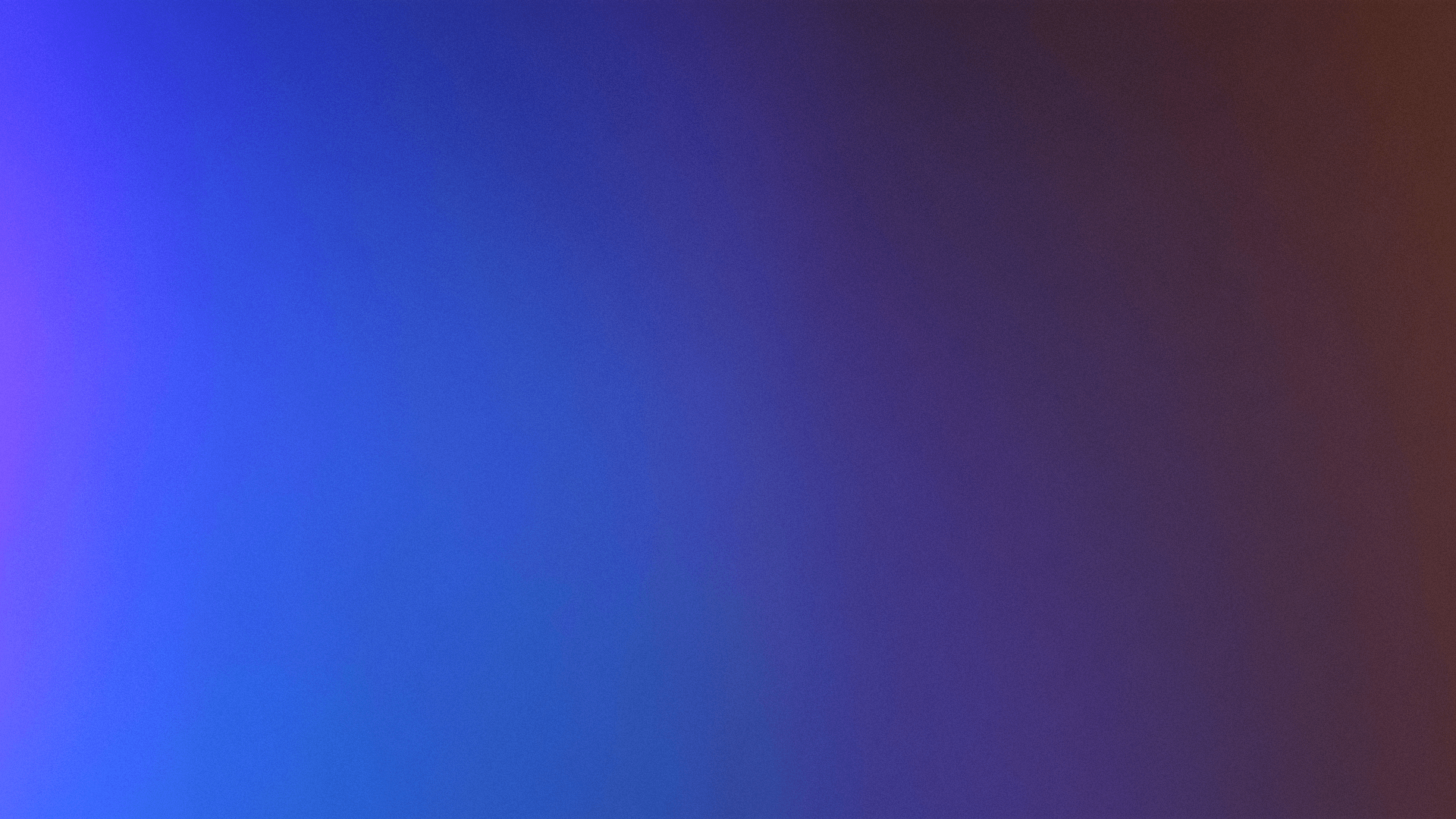 3D Content Pipeline Checklist
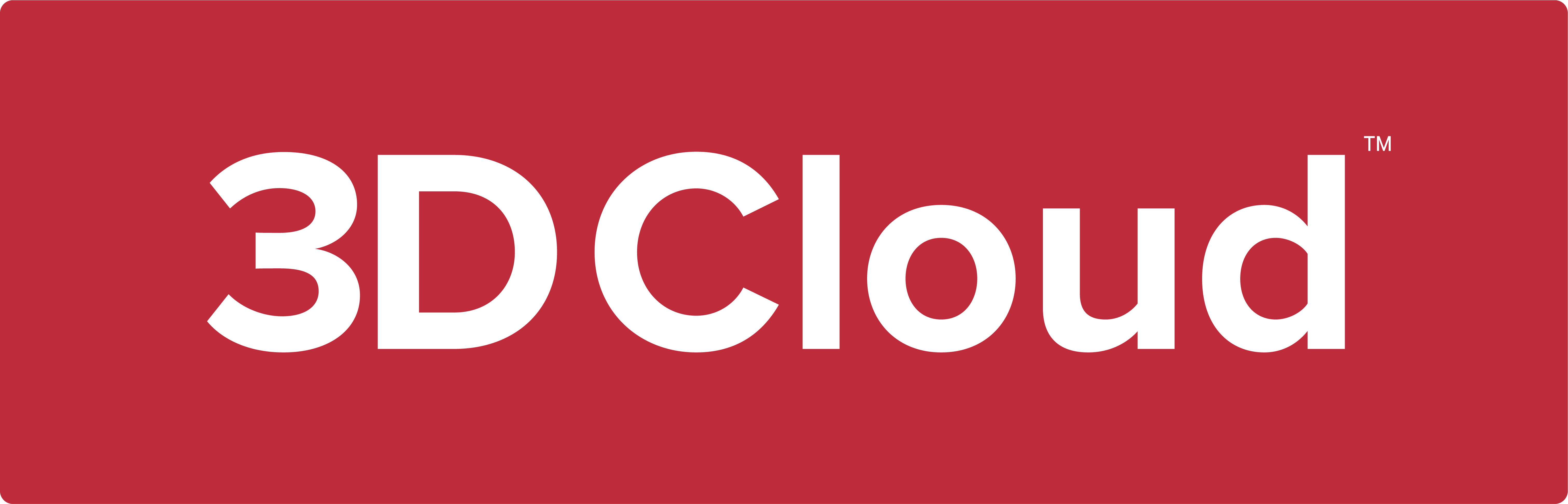 ©2022 3D Cloud™